When Jesus Says “FEW” ---What Does That Mean?
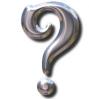 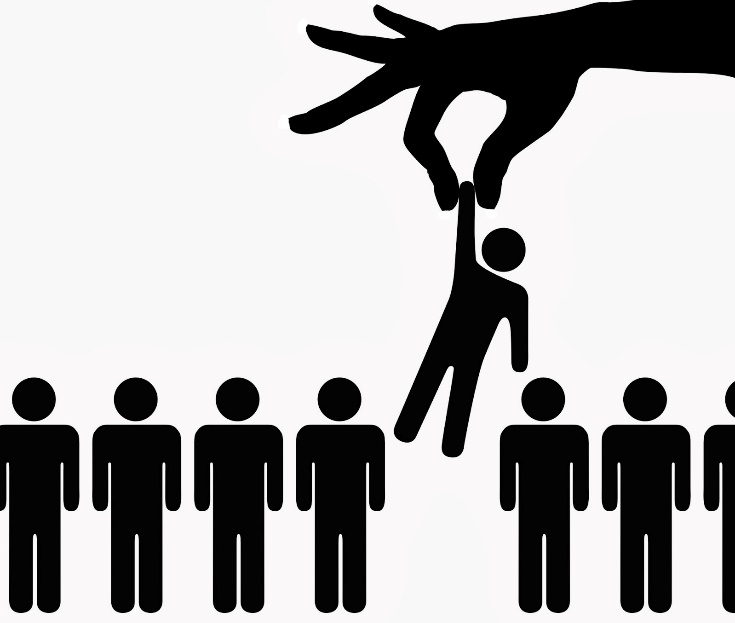 Matthew 7:12-14 and Luke 13:23-25
“Few”
Webster – Not many of a thing; Consisting of or amounting to only a small number 
Matthew 9:37
Matthew 15:34
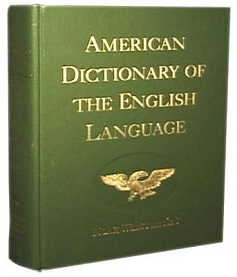 Parable of the Wheat & Tares
Matthew 13:24-30 
Not everyone makes it to heaven even though they may be associated with good people all their lives.
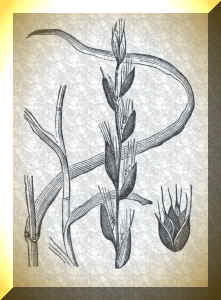 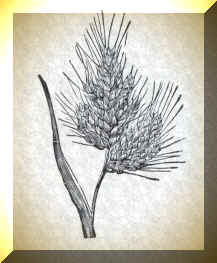 Bible Examples of the “FEW”
Gideon’s army - (Judges 7:2-7) 
Moses and the Israelites – 
(Numbers 14:26-36) 
(Numbers 1:1-3,45-46 
Days of Noah (1 Peter 3:20)
Bible Examples of the “FEW”
Of the five cities of the plain – 3 people made it to safety. (Genesis 19:28-29) 
(1 Corinthians 1:26-31) --  not many wise according to the flesh, not many mighty, not many noble, are called.
Are you in company with the obedient “few”?
(Luke 10:2) 
You have been called to work.  
Are you up to the challenge?
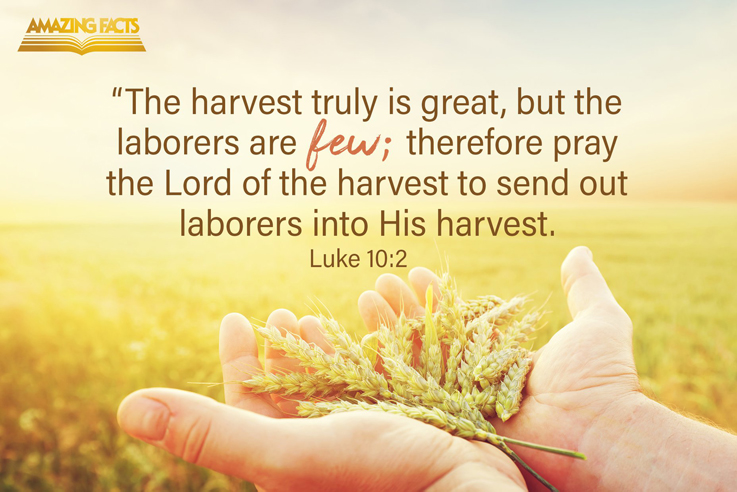 Wake up call to Christians
Matthew 20:16 
Matthew 22:11-14
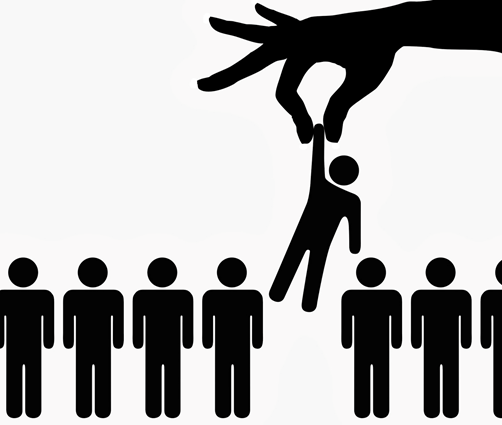 Wake up call to Christians
What do you suppose the holy Spirit means when he talks about the righteous being scarcely saved? 
(1 Peter 4:18)
Performance Review
How long would you keep someone in your employ if all they did was to show up for work and just sit there for 8 hours?
How much salary have they earned?
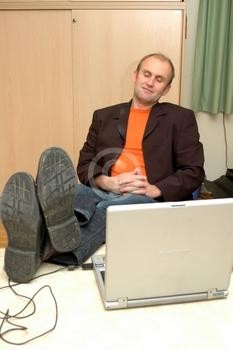 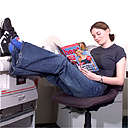 Enter in at the narrow gate
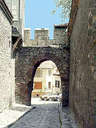 Where the few go in 
Narrow – literally: “to groan”
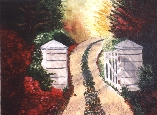 Won’t you enter in today?
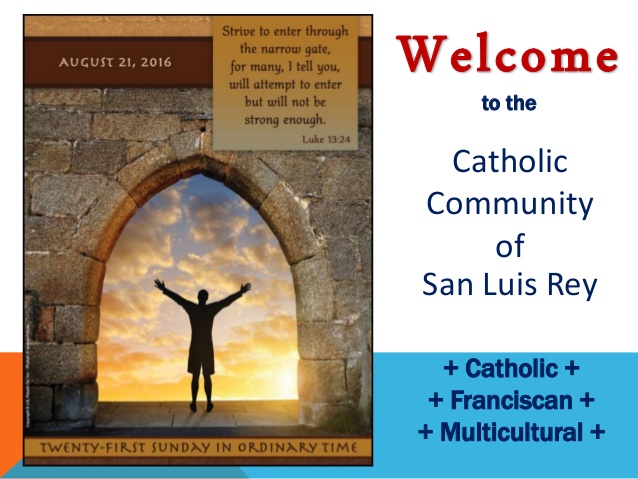